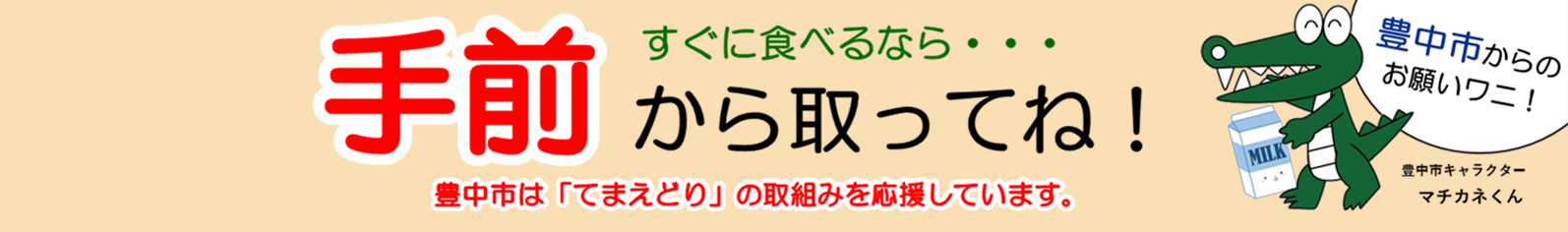 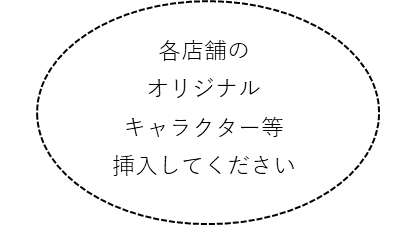 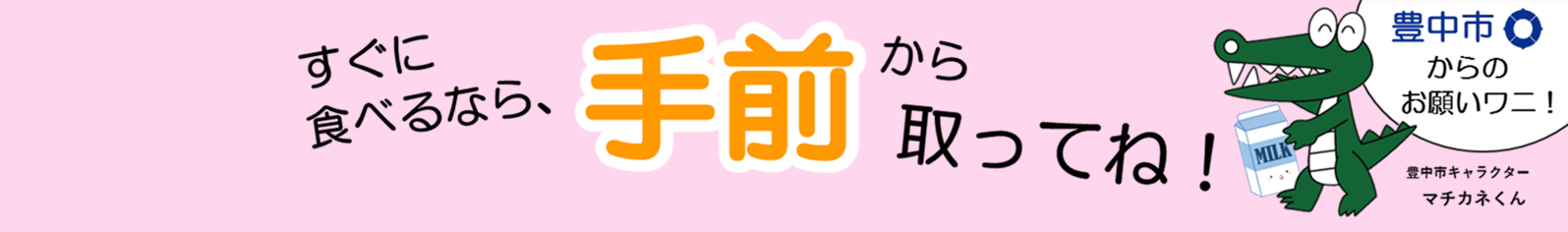 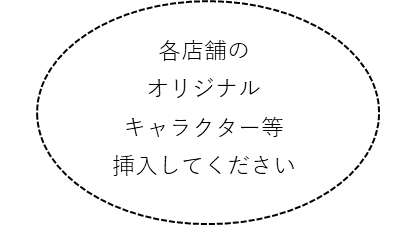 株式会社●●●●●●●●×豊中市